Русская живопись.
60-70 гг. XIX в. 
Передвижники.
Характеристика периода
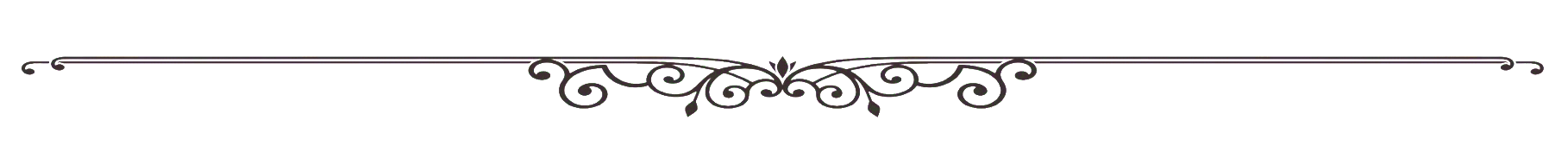 В начале 60-х годов отчетливо определились два направления:
Бытовая живопись (идеализирующее, поверхностно описательное, не затрагивающее глубин жизни);
Реалистическая живопись (раскрытие общественного смысла явлений);
Пейзажная живопись (проникновенный лиризм и теплота изображали различные уголки русской природы).

В области изобразительного искусства - живописи, графики, скульптуры - вся вторая половина XIX века прошла под знаком борьбы с господствующим в первой половине академизмом. Наибольший вклад в эту борьбу внесли так называемые «передвижники».
Передвижники
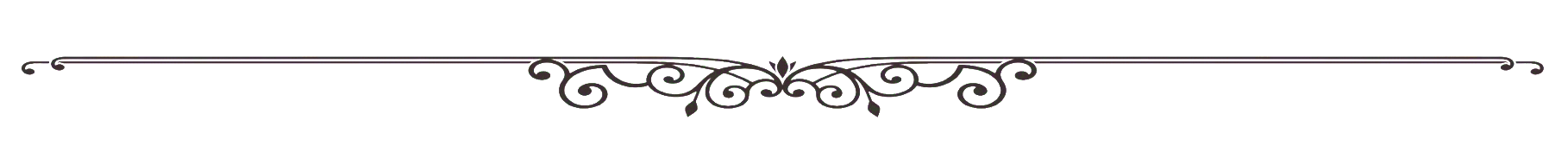 Художники, входившие в российское художественное объединение -Товарищество передвижных художественных выставок, образованное в 1870 г. 

Обратились к изображению повседневной жизни и истории народов России, ее природы, социальных конфликтов, обличению общественных порядков. 

Основателями были участники “Бунта 14-ти” - Богдан Вениг, Александр Григорьев, Николай Дмитриев, Фирс Журавлёв, Иван Крамской, Алексей Корзухин, Карл Лемох, Александр Литовченко, Константин Маковский, Александр Морозов, Михаил Песков, Николай Петров, Николай Шустов, Василий Крейтан.
Николай Ге(1831 – 1894 гг.)
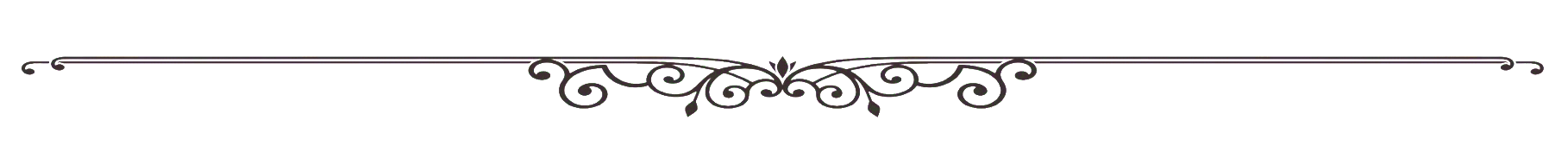 Характерные черты:
Отличный портретист;
В портретах передача сложности и напряжённости душевной жизни;
Отказался от канонов академизма, стремился к исторической конкретности;
К концу жизни возобладали евангельские темы.
Тайная вечеря. ГРМ.1863 Г.
Петр I допрашивает царевича Алексея Петровича в Петергофе.ТГ.1871 г.
Портрет А.И. Герцена.ТГ.1867 г.
Портрет Н.И.Костомарова. 1870 г.
Портрет Л.Н.Толстого. 1884 г.
Что есть истина?ТГ.1890 г.
Голгофа.ТГ.1893 г.
Василий Перов(1834 – 1882 гг.)
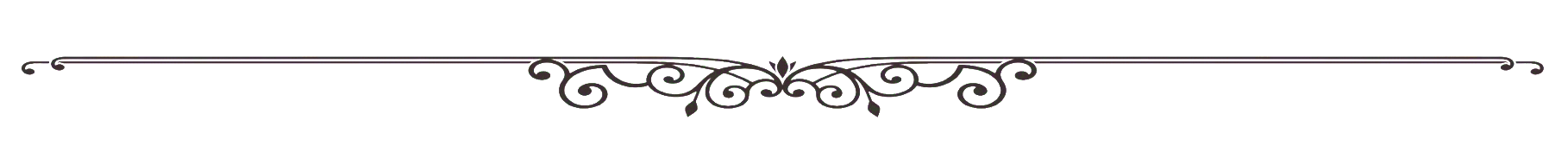 Характерные черты:
Портреты отличаются утончённостью лепки, выразительностью, отображением характерных черт личности;
Воссоздание на холсте человека не только в его материальной конкретности, но и в неисчерпаемости его духовного мира;
Исторические, литературные и религиозные сюжеты;
Обращение к острым социальным темам.
Проповедь в селе.ТГ.1861 г.
Сцена на могиле.ТГ.1859 г.
Сельский крестный ход на Пасхе. ТГ.1861 г.
Чаепитие в Мытищах.ТГ.1862 г.
Проводы покойника.ТГ.1865 г.
Тройка. Ученики-мастеровые везут воду.ТГ.1866 г.
Утопленница.ТГ.1867 г.
Сцена у железной дороги.ТГ.1868 г.
Последний кабак у заставы. ТГ.1868 г.
Портрет Ф. М. Достоевского.ТГ.1872 г.
Птицелов.ТГ.1870 г.
Охотники на привале.ТГ.1871 г.
Иван Крамской(1837 – 1887 гг.)
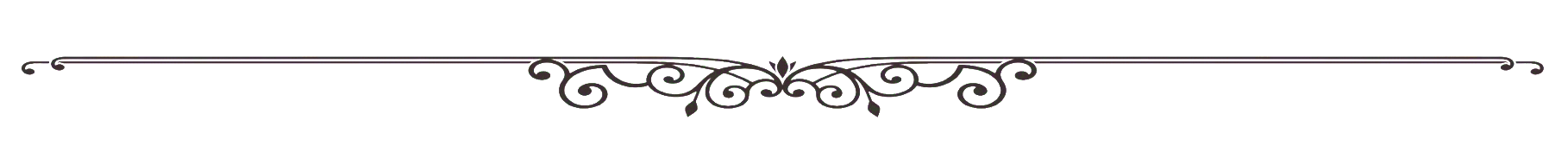 Характерные черты:
Один из основных организаторов и идеологов передвижников;
Демократическая ориентировка работ;
Создал религиозный перелом в морально-философском мышлении (идея героического самопожертвования);
Специальная творческая задача - проблема ночного освещения.
Христос в пустыне.ТГ.1872 г.
Портрет Л.Н. Толстого.ТГ.1873 г.
Н.А. Некрасов в период “Последних песен”.ТГ.1877-1878 гг.
Лунная ночь. ТГ.1880 г.
Неизвестная.ТГ.1883 г.
Неутешное горе.ТГ.1884 г.
Бытовой жанр передвижников
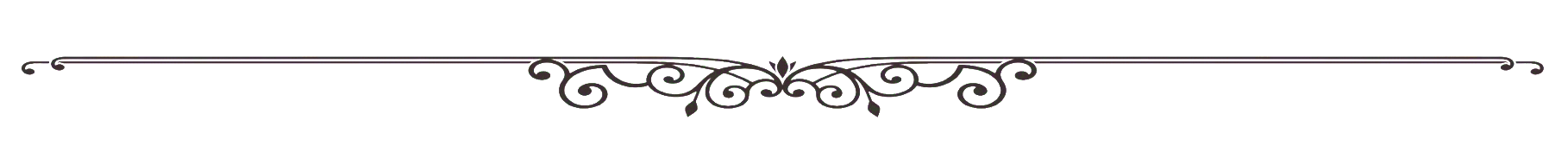 В живописи передвижников на первый план выдвинулся бытовой жанр.
Главной темой стало изображение народной жизни.
Передвижники исключительно полно и точно отразил народную жизнь второй половины XIX в. 
Развёрнутую картину быта всех слоев русского общества дали Г. Г. Мясоедов, В. М. Максимов, В. Е. Маковский, Н. А. Ярошенко.
Григорий Мясоедов(1834 – 1911 гг.)
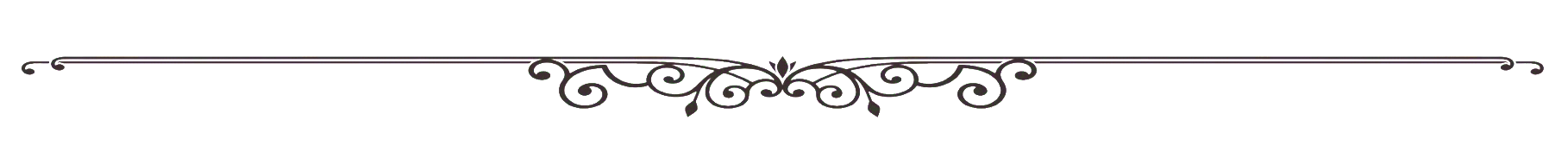 Характерные черты:
Гармоническая и уверенная живопись;
Проявлял большой интерес к крестьянской жизни;
Разнообразные бытовые и пейзажные сюжеты;
Колоритные работы.
Земство обедает.ТГ. 1872 г.
Чтение Положения 19 февраля 1861 года.ТГ. 1873 г.
Дорога во ржи.ТГ. 1881 г.
Страдная пора (Косцы).ГРМ. 1887 г.
Пристань в Ялте.Владимиро-Суздальский музей-заповедник.1890 г.
Василий Максимов(1844 – 1911 гг.)
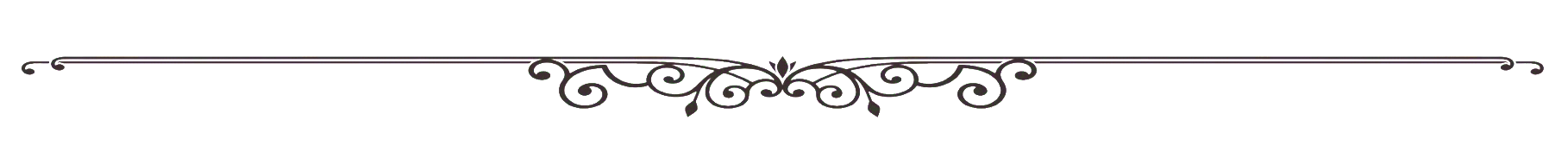 Характерные черты:
Изображение народа, крестьянского быта и уклада;
Показ положительных начал деревенской жизни и в целом крестьянства как воплощение лучших качеств русского народа;
Образы отличала трепетная и взволнованная душевность, глубокая человеческая сердечность.
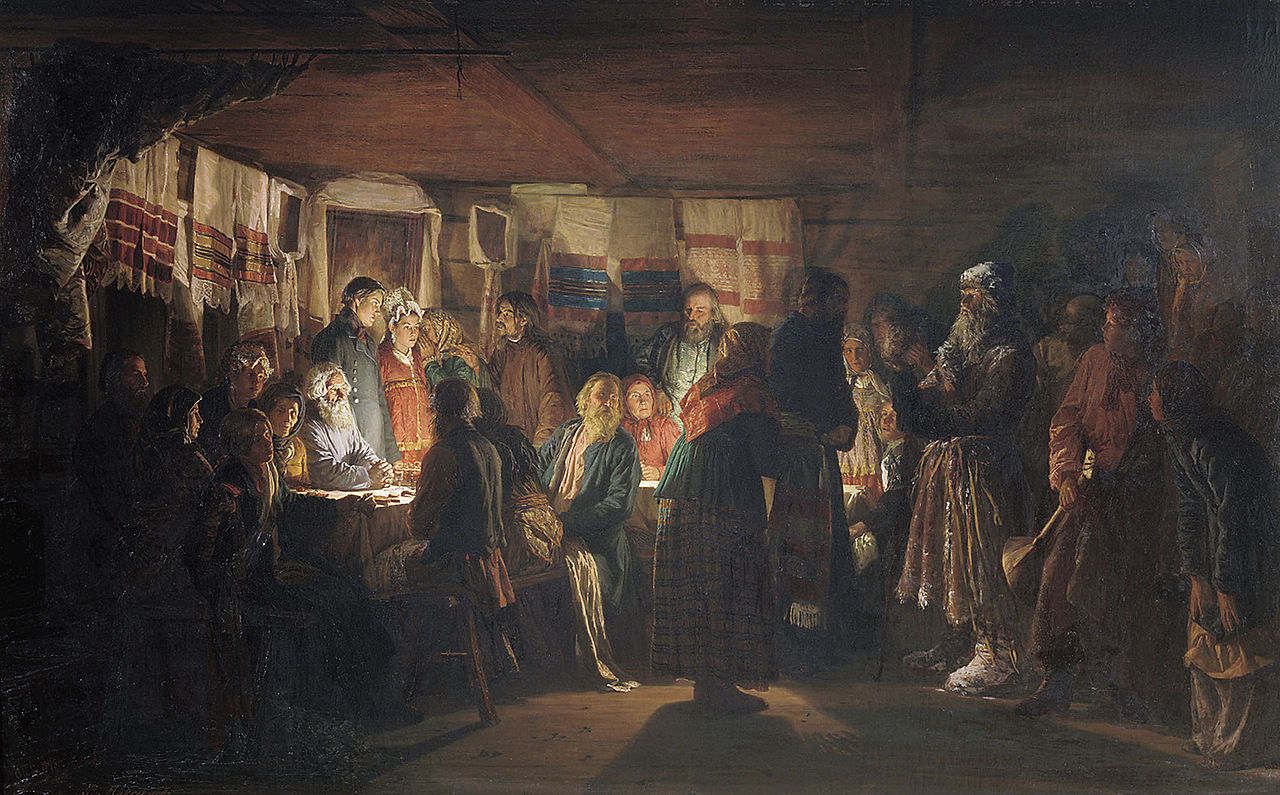 Приход колдуна на крестьянскую свадьбу.ТГ.1875 г.
Семейный раздел.ТГ.1876 г.
Больной муж.ТГ.1881 г.
Всё в прошлом.ТГ.1889 г.
Владимир Маковский(1846 – 1920 гг.)
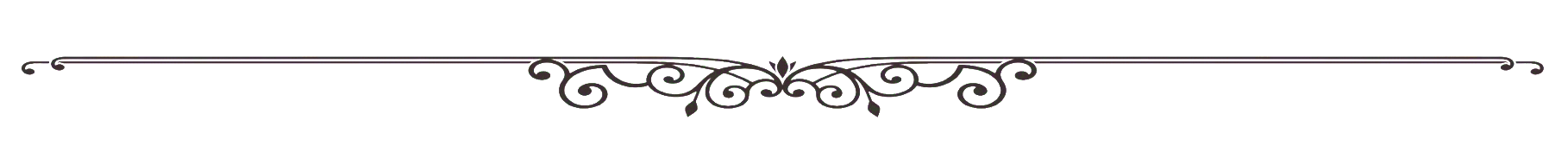 Характерные черты:
В работах затронул и показал жизнь почти всех социальных групп и сословий России;
Выступал в своих картинах с критикой недостатков социального строя общества;
Умело передаёт не только сходство внешнего облика портретируемого, но и особенности его душевного склада, выделяя те основные черты характера, которые движут им в жизни, определяют его поступки.
На бульваре. ТГ. 1887 г.
Объяснение. ТГ.1889-1891 гг.
Проводил. 1891 г.
Оптимист и пессимист.Национальный художественный музей Республики Беларусь, г. Минск.1893 г.
Семья художника.  Национальный музей искусств Азербайджана. 1893 год.
Перед объяснением. Художественный музей, г. Самара.1900 г.
Николай Ярошенко(1846 – 1898 гг.)
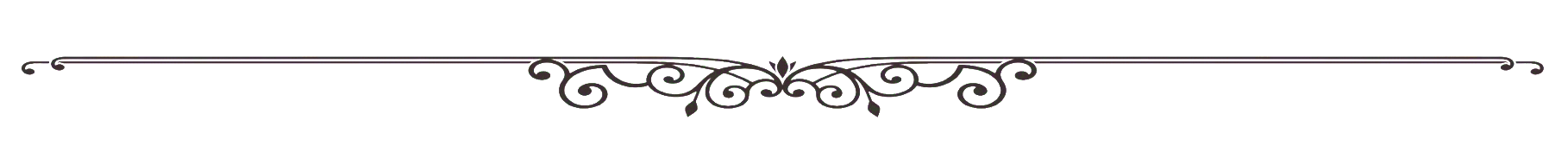 Характерные черты:
Содержанием жанровых картин служили преимущественно «мотивы гражданской скорби»;
Через характеристику одного конкретного человека умел показать типичные черты современника и передать самую суть героя, нравственную и социальную;
Прирожденный художник-психолог.
Курсистка.ГРМ. 1880 г.
Заход солнца. Полтавский областной художественный музей им. Николая Ярошенко, Украина. 1880-е годы.
Студент.ТГ. 1881 г.
Всюду жизнь.ТГ.1888 г.
Портрет художника Николая Николаевича Ге.ГРМ.1890 г.
Похороны первенца.Харьковский художественный музей, Украина. 1893 г.
Пейзаж передвижников
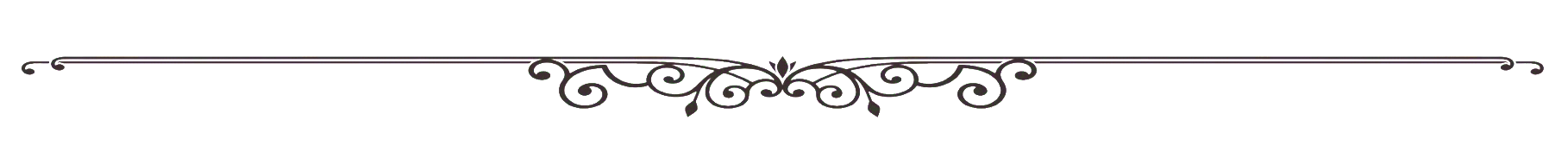 В творчестве передвижников значительно место занимал пейзаж.

На этих картинах мастера с проникновенным лиризмом и теплотой изображали различные уголки русской природы.
Алексей Саврасов(1830 – 1897 гг.)
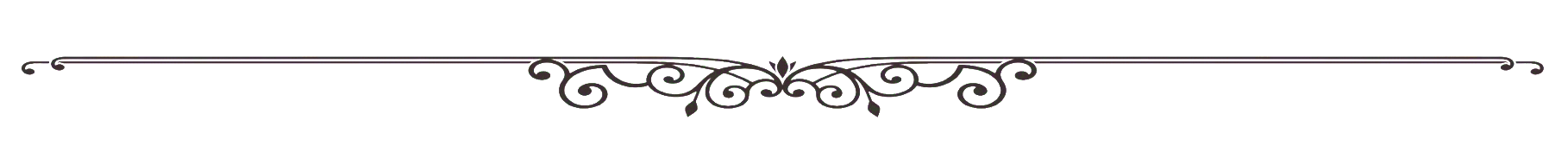 Характерные черты:
Личное, интимное восприятие природы;
Виртуозная работа с цветом и светом, позволившая передать уникальные состояния природы, в частности — особую прозрачность, подвижность весеннего воздуха;
Один из родоначальников русского реалистического пейзажа;
Стал первым русским лирическим пейзажистом, первым, кто сумел показать, что у природы нет «парадных» и «чернорабочих» нарядов.
Вид на Кремль с Крымского моста в ненастную погоду.1851 г.
Гибель корабля в море. 1862 г.
Зимняя дорога. 1870-е г.
Ночное. 1871 г.
Вечер. 1877 г.
Грачи прилетели. ТГ.1879 г.
Повеяло весной. 1890-е гг.
Иван Айвазовский(1817 – 1900 гг.)
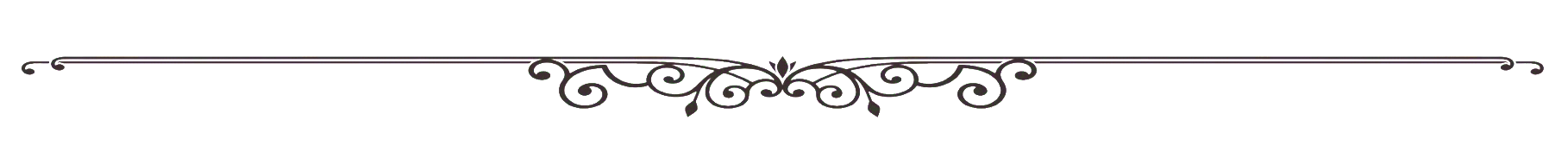 Характерные черты:
Тональное единство;
Тонкие градации светотени для более точной и естественной передачи морской шири, движения воды и света;
Писал в основном морские пейзажи; создал серии портретов крымских побережных городов;
Эффектные состояния природы, лунные ночи, экзотические восточные виды; это бури и кораблекрушения, но также и идиллические морские пейзажи с одиноким лучом, падающим из-за облаков;
Морская стихия выступает в них как «море житейское», затерянный в нем или погибающий корабль — как символ человеческой судьбы.
Девятый вал.ГРМ. 1850 г.
Чёрное море.ТГ. 1881 г.
Синопский бой. Центральный военно-морской музей. 1853 г.
Тонущий корабль.ГРМ. 1854 г. Папье пелле, карандаш, цветные карандаши, процарапка
Чесменский бой в ночь с 25 на 26 июня 1770 года.Феодосийская картинная галерея. 1848 г.
Вид Константинополя.ГРМ. 1846 г.
Иван Шишкин(1832 – 1898 гг.)
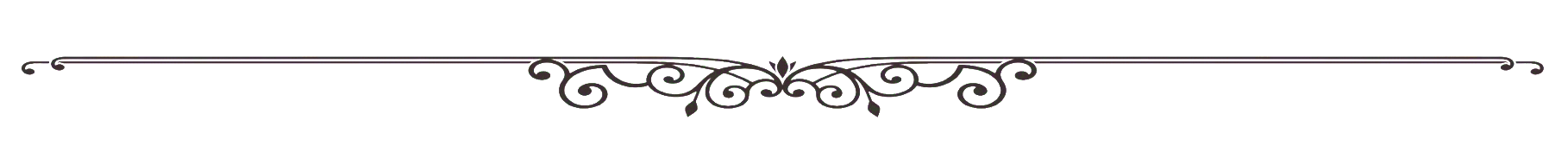 Характерные черты:
Проявляет себя удивительным знатоком растительных форм – деревьев, листвы, травы, воспроизводящим их с тонким пониманием, как общего характера, так и мельчайших отличительных черт любой породы деревьев, кустов и трав;
Четкие светотеневые контрасты;
Точность рисунка, монументальная композиция, суховатая живопись.
Сосновый бор. Мачтовый лес в Вятской губернии.ТГ. 1872 г.
Рожь.ТГ. 1878 г.
Утро в сосновом лесу.ТГ. 1889 г.
На севере диком.Киевский национальный музей русского искусства, Киев. 1891 г.
Пейзаж с пнём. Ростовский областной музей изобразительных искусств. 1892 г.
Дождь в дубовом лесу.ТГ. 1891 г.
Зима. ГРМ. 1890 г.
Речка Лиговка в деревне Константиновка близ Петербурга. Частное собрание.1869 г.
Архип Куинджи(1841 – 1910 гг.)
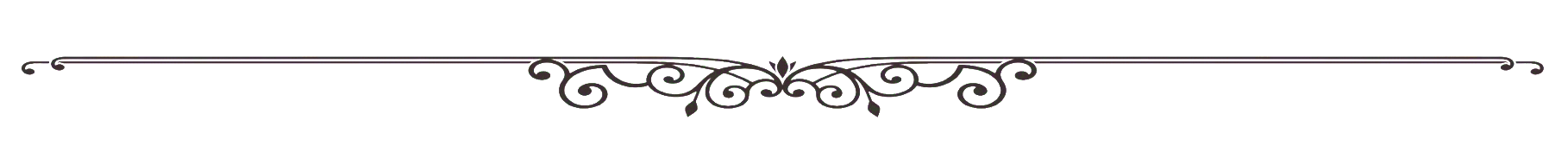 Характерные черты:
Сложное освещение;
Контрастная живопись;
Отсутствует систематическое художественное образование;
Работы отличаются необычностью и простотой.
На острове Валааме.Тульский областной художественный музей. 1873 г.
Вечер на Украине. ГРМ. 1878 г.
Березовая роща. ТГ. 1879 г.
Днепр утром. ТГ. 1881 г.
Лунная ночь на Днепре.ГРМ. 1880 г.
Дарьяльское ущелье. Лунная ночь. ТГ. 1890-1895 гг.
Лов рыбы на Черном море. Дальневосточный художественный музей, г. Хабаровск.1900 г.
Василий Поленов(1844 – 1927 гг.)
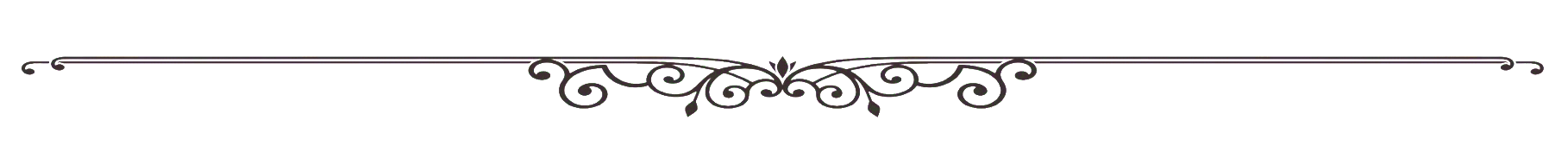 Характерные черты:
Неоднократное повторение одного и того же мотива, сюжета;
Тончайшие движения человеческой души, переданные с тем настроением одновременно и радостного и грустного созерцания мира, которое было присуще художнику;
Красота повседневных и «очищенных от мелочей будней» мотивов родной природы, поэзию старинной дворянской усадьбы;
Непосредственность восприятия, светотеневая контрастность, легкий мазок и яркие оттенки.
Московский дворик.ТГ. 1878 г.
Бабушкин сад.ТГ. 1878 г.
Христос и грешница.ГРМ. 1887 г.
Заросший пруд.ТГ. 1879 г.
Лагуна в Мурано.
Исполнялся премудрости.Нижегородский государственный художественный музей, Нижний Новгород. 1896—1909 гг.
Фёдор Васильев(1850 – 1873 гг.)
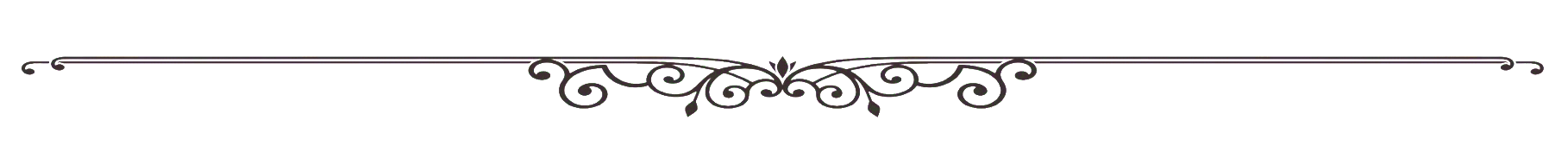 Характерные черты:
Образы природы приобрели в живописи художника одухотворённость, особую поэтичность, романтизм и глубину чувств;
Звучными акцентами цветовых пятен, динамичностью свободного мазка;
Работы свидетельству­ют о незаурядном даро­вании, не успевшем полностью раскрыться из-за ранней смерти ху­дожника.
Волжские лагуны.ТГ. 1870 г.
Оттепель.ТГ. 1871 г.
Мокрый луг.ТГ. 1872 г.
В Крымских горах.ТГ. 1873 г.
После грозы.
ТГ. 1868 г.
Возвращение стада.ТГ. 1868 г.
Исаак Левитан(1860 – 1900 гг.)
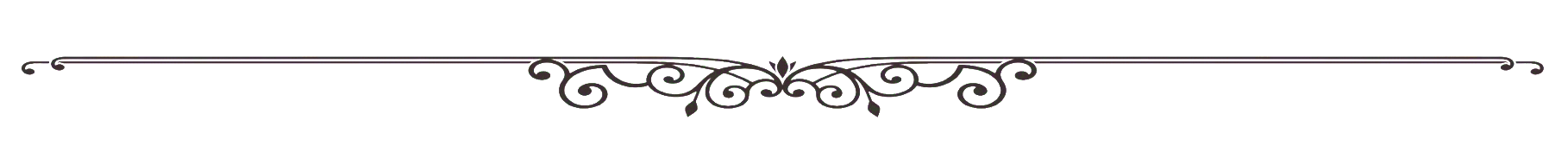 Характерные черты:
Основал и развил новый вид пейзажа, названный современниками «пейзажем настроения»;
Обычно отсутствует изображение человека, но почти всегда присутствует напоминание о нем: церкви, дороги, мостики, избы, могилы;
Внимательное изучение натуры;
Тихая обитель.ТГ.1890 г.
Вечерний звон.ТГ.1892 г.
Ненюфары.Астраханская картинная галерея имени П. М. Догадина.1895 г.
Весна. Большая вода.ТГ.1897 г.
Сумерки. Стога.ТГ.1898 г.
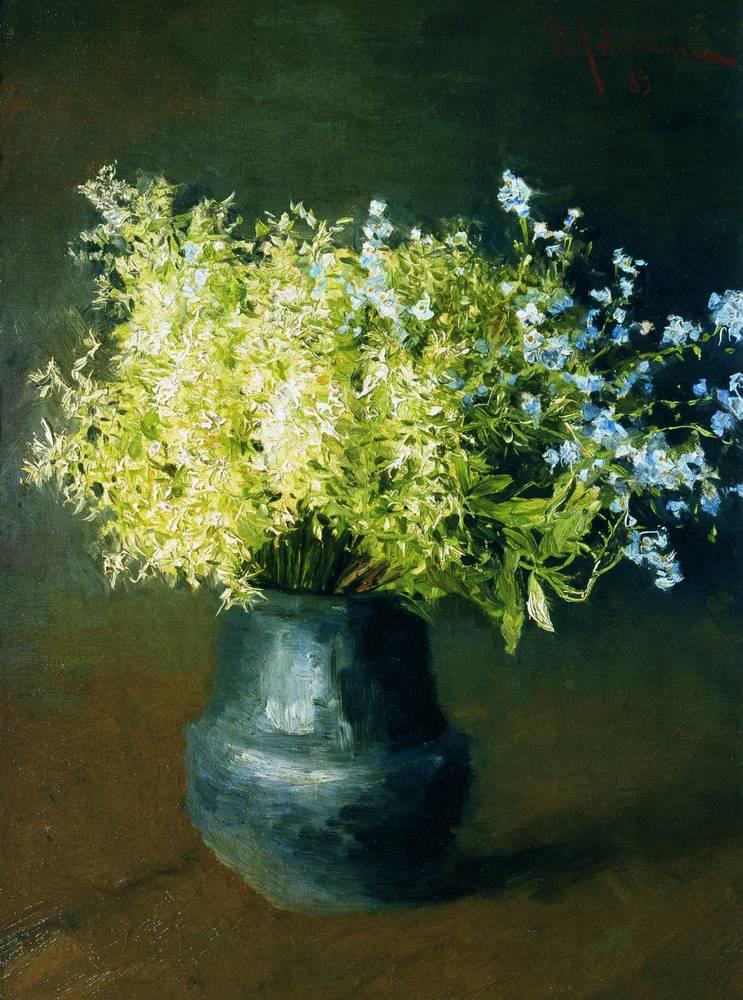 Лесные фиалки и незабудки.
ТГ. 1889 г.
Одуванчики. Чувашский государственный художественный музей. 1889 г.
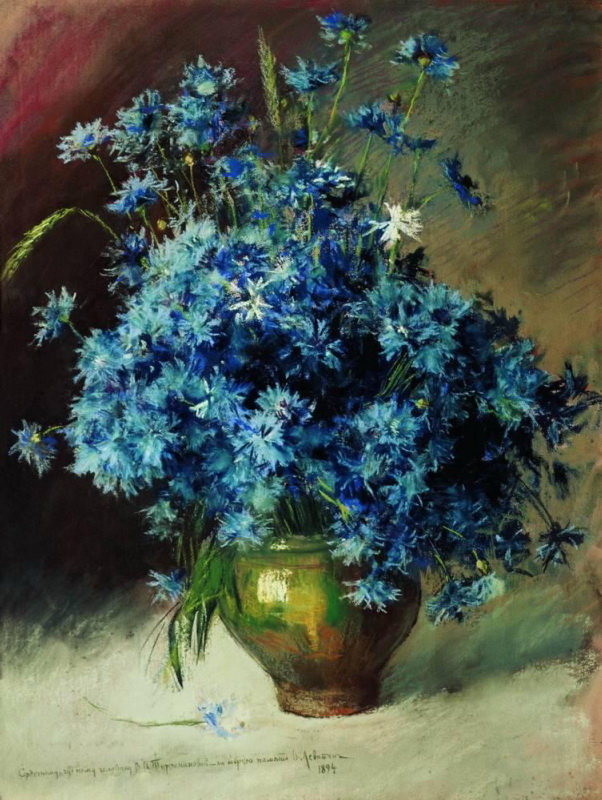 Тростники и кувшинки.Дом-музей Исаака Ильича Левитана. 1889 г.
Васильки.
Частное собрание, г. Москва. 1894 г.
Берёзовая роща.ТГ. 1885 - 1889  гг.
Озеро.ГРМ.1899 - 1900 гг.